МБДОУ № 109 «Букварёнок»
Дидактическая игра для детей раннего возраста


«ГУСЕНИЦА»

                                   Лебедева Мария Николаевна
Цель: развитие мелкой моторики и цветового восприятия
Задачи:
-Знакомить с основными цветами 
-Развивать мелкую моторику пальцев рук
-Развивать зрительное и слуховое восприятие
-Развивать умение различать цвета основного спектра
-Развивать внимание, мелкую моторику пальцев рук
-Учить подбирать одинаковые по цвету крышки
-Воспитывать усидчивость, самостоятельность, творческое воображение.
Описание игры
Игра представляет собой  шнурок с головой гусеницы и разноцветные крышки от бутылок с отверстием посередине.  Можно использовать схемы для сборки.
Задача игрока  - собрать целую гусеницу, продевая  шнурок в крышки.
   Варианты игры:
  -Собрать гусеницу из крышек определённого цвета
  -Собрать гусеницу, чередуя цвета по схеме
  -Собрать гусеницу, чередуя цвета крышек по словесному указанию
  - Собрать гусеницу, чередуя цвета по своему желанию.
В дальнейшем игру можно усложнять, развивая и навыки счёта.
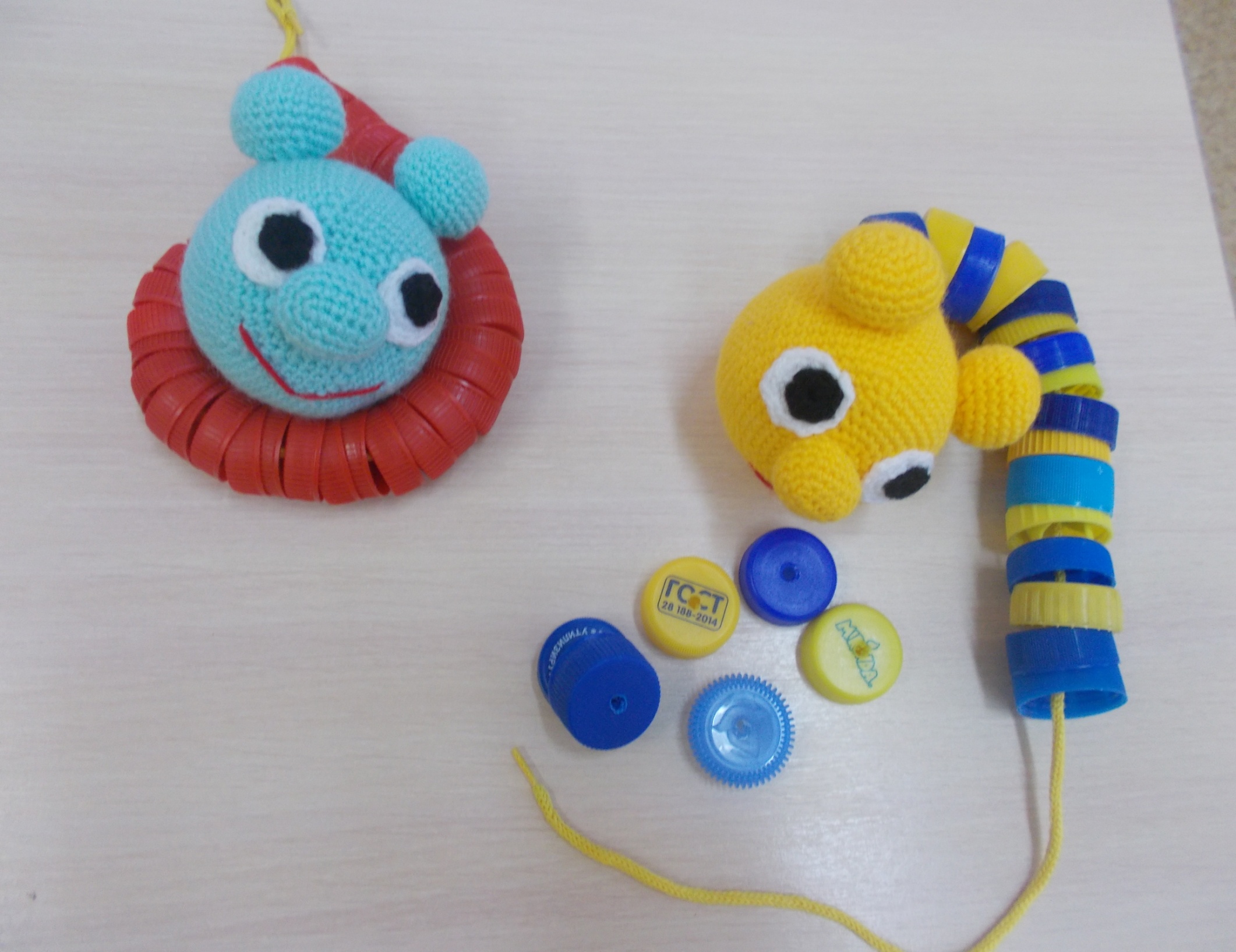 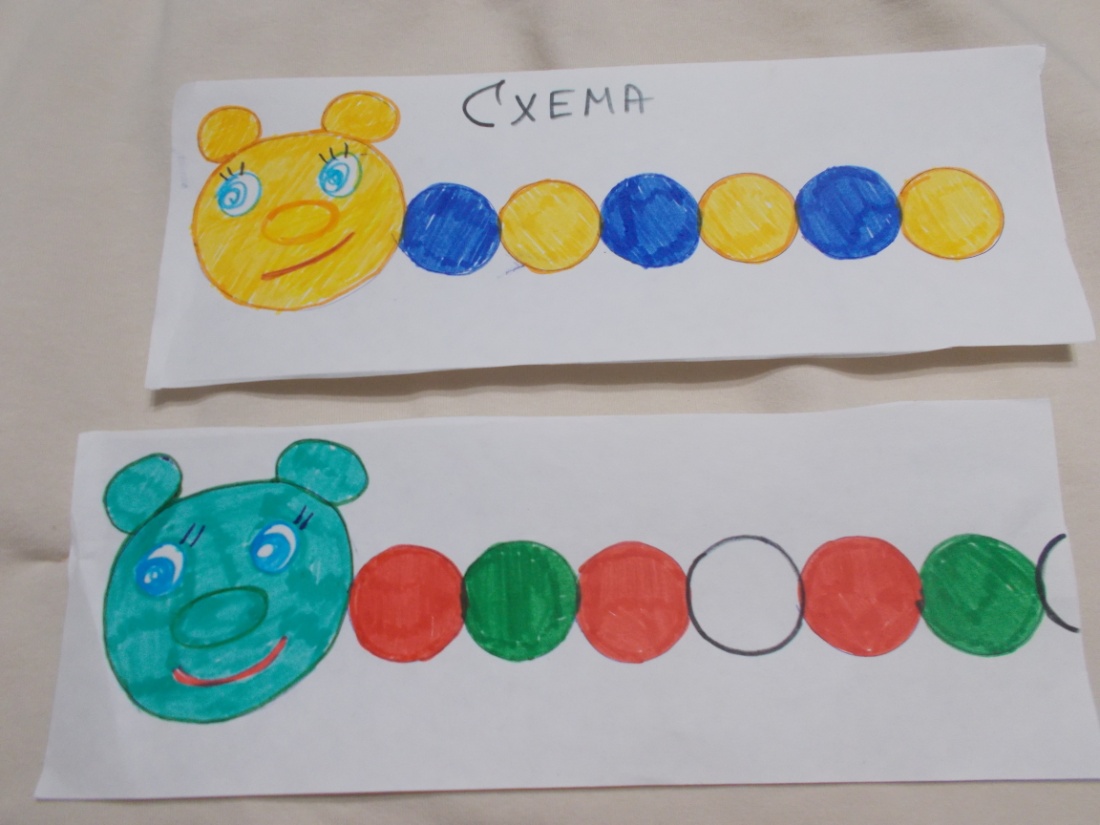 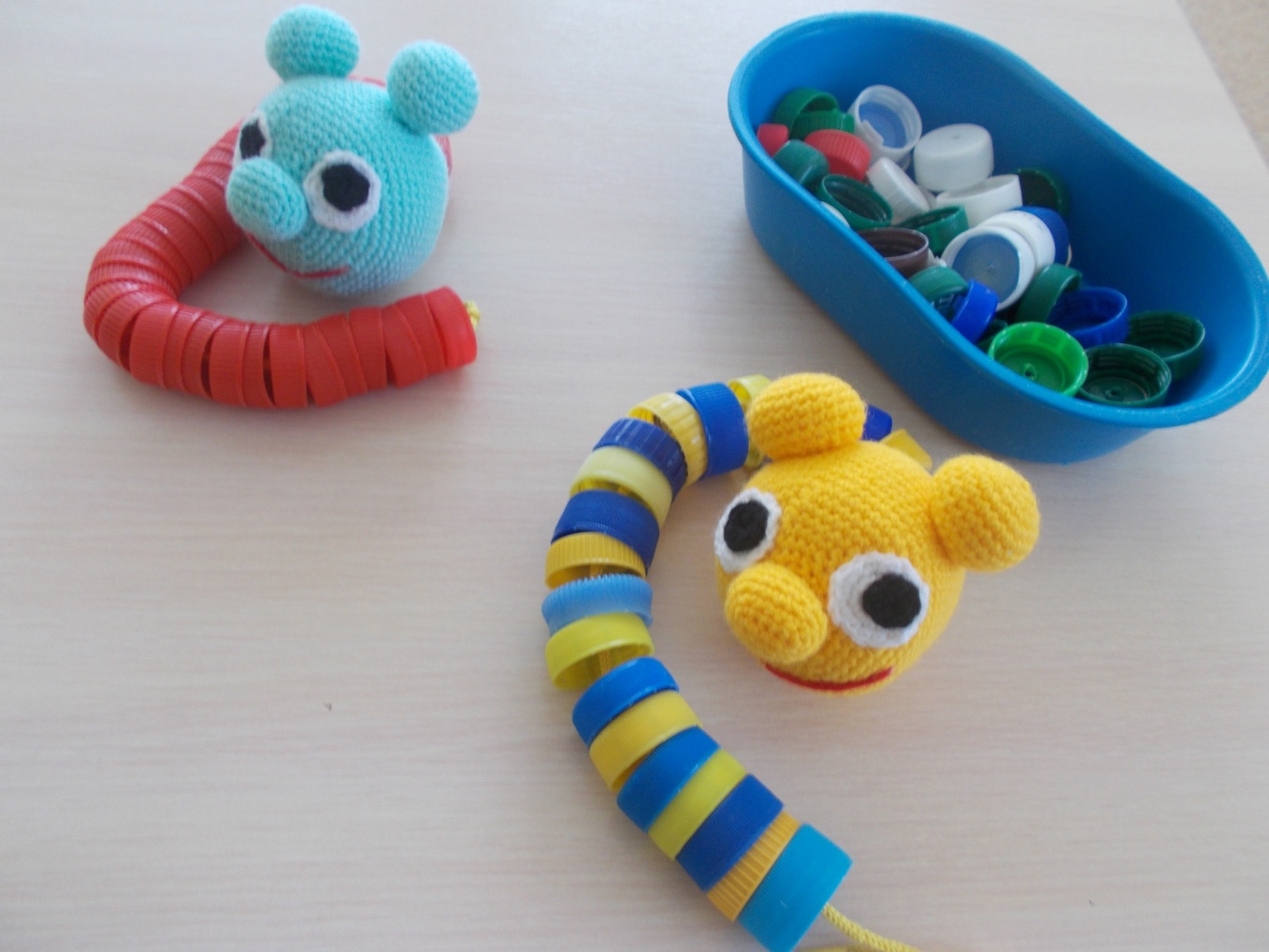